DEV-B208
Getting a Designer/Developer Workflow That Works
Chris Klug
chris@activesolution.se
@ZeroKoll
Who is that guy?
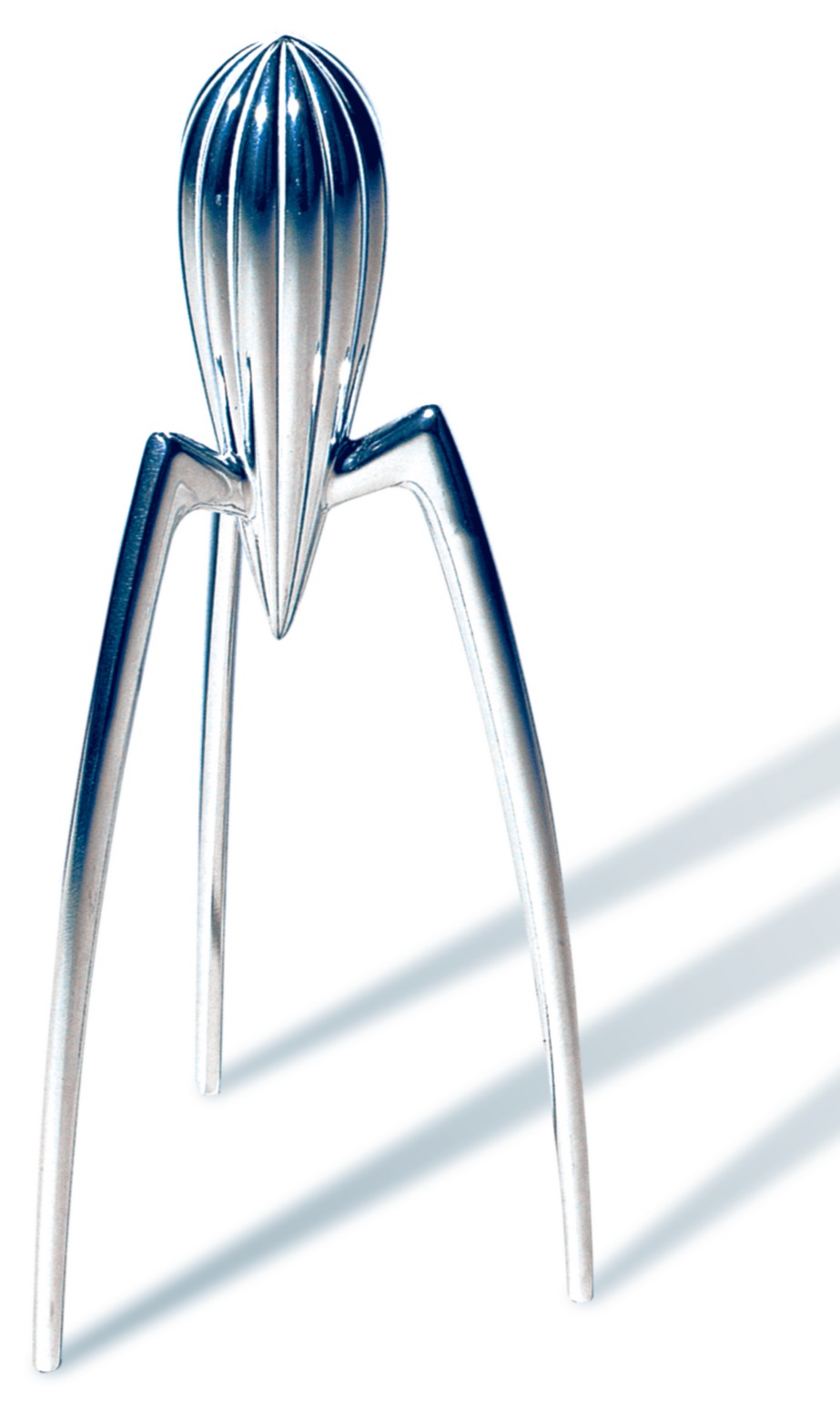 Juicy Salif
Source: Alessi
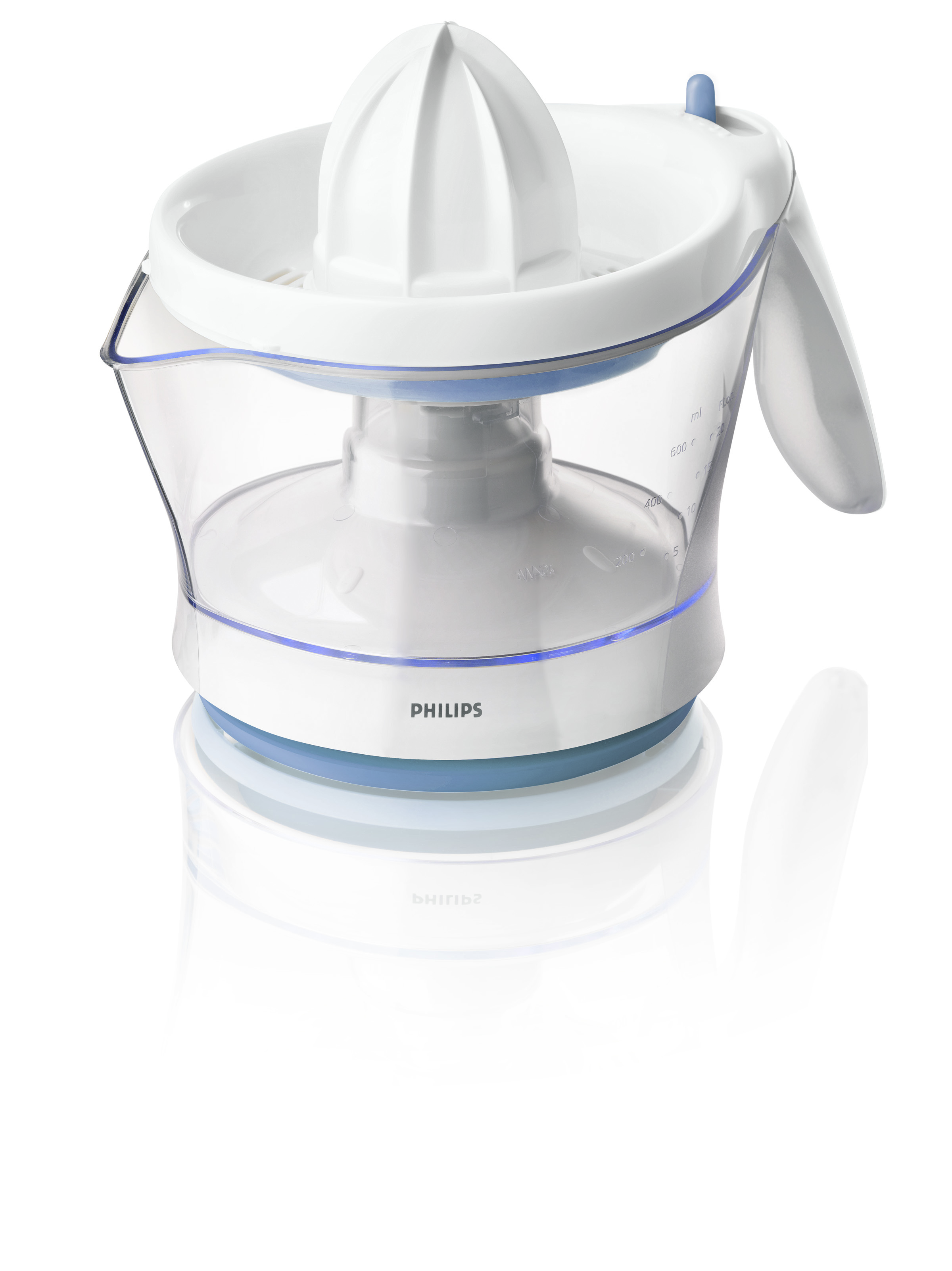 Philips HR2744/40
Source: Alessi
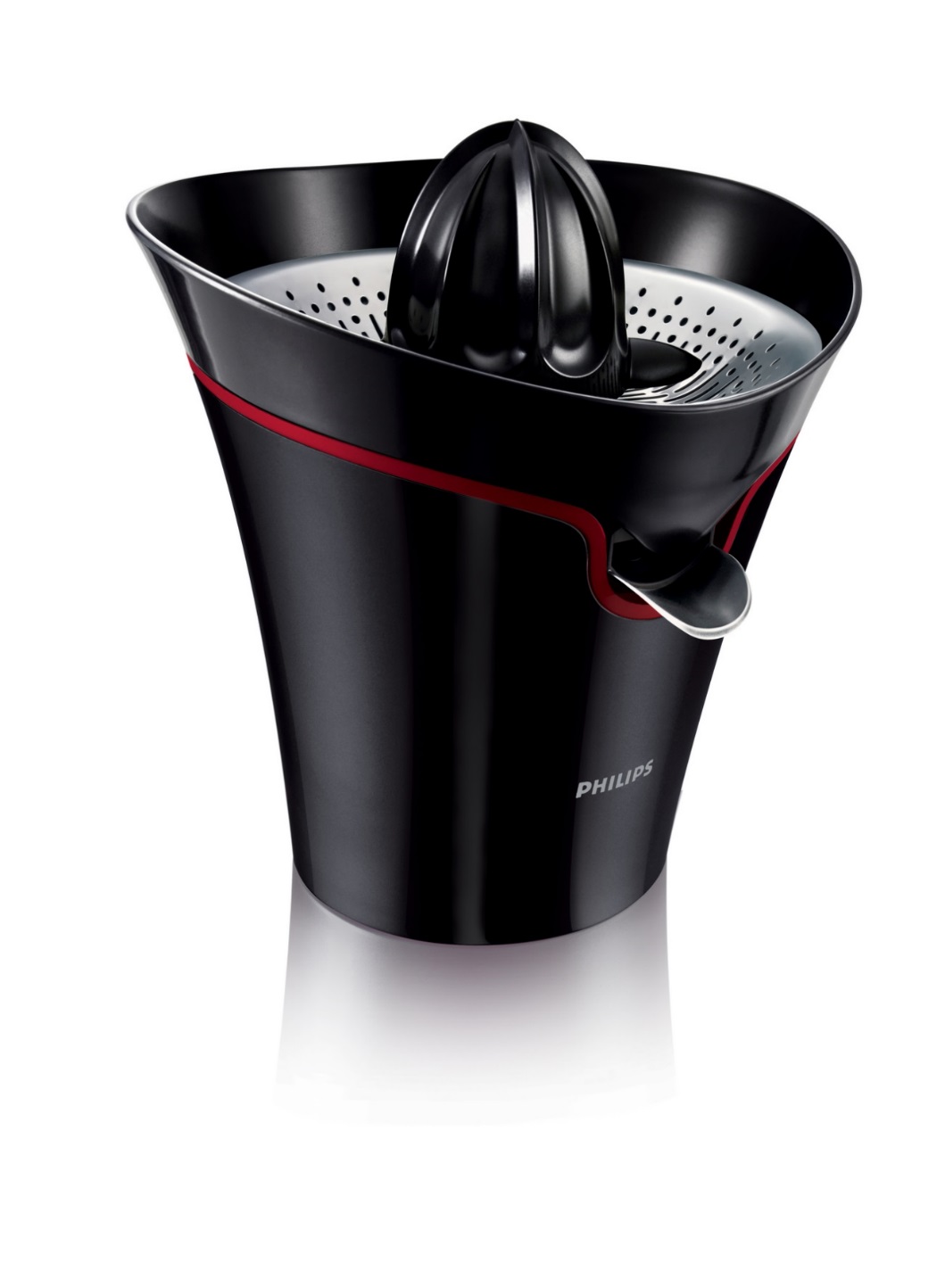 Philips HR2752/90
Source: Alessi
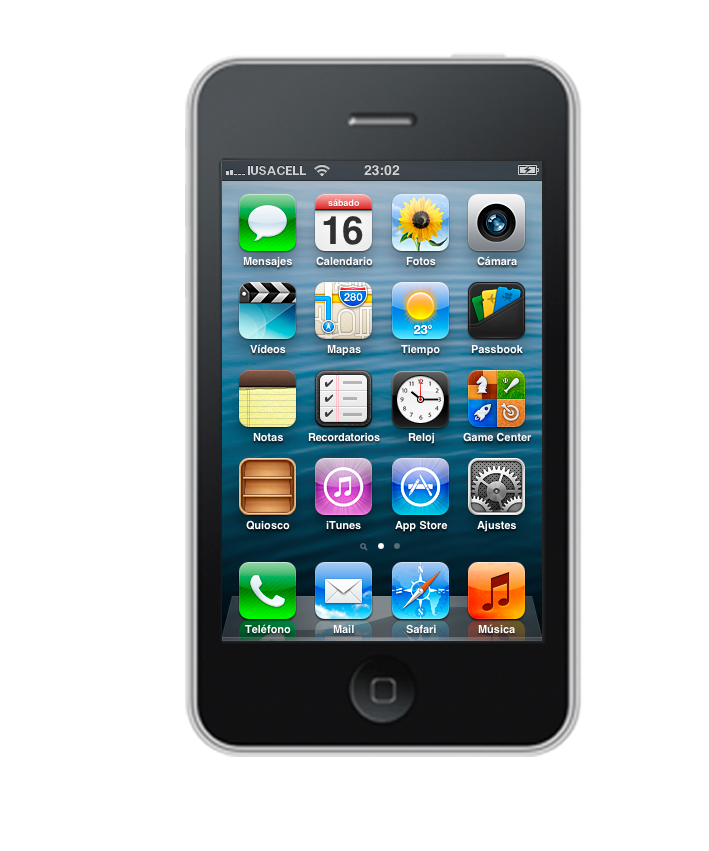 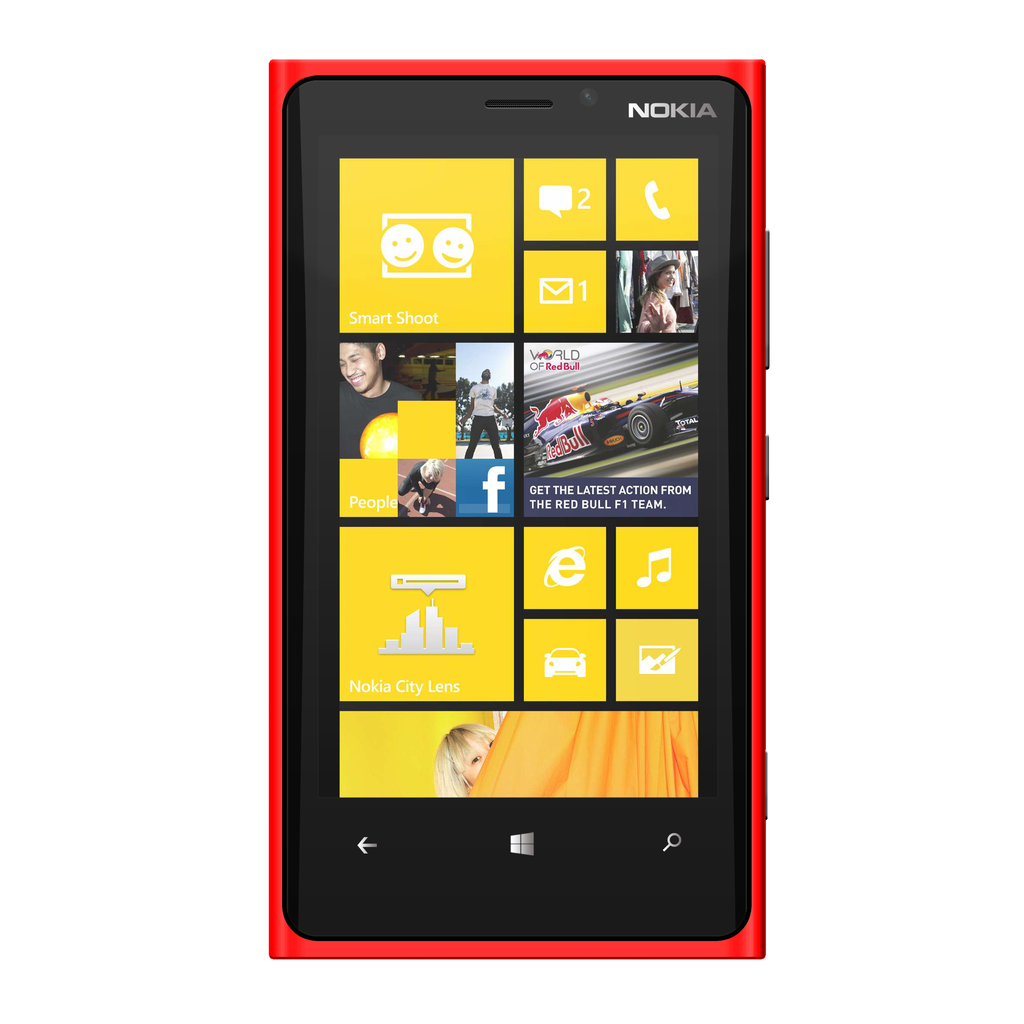 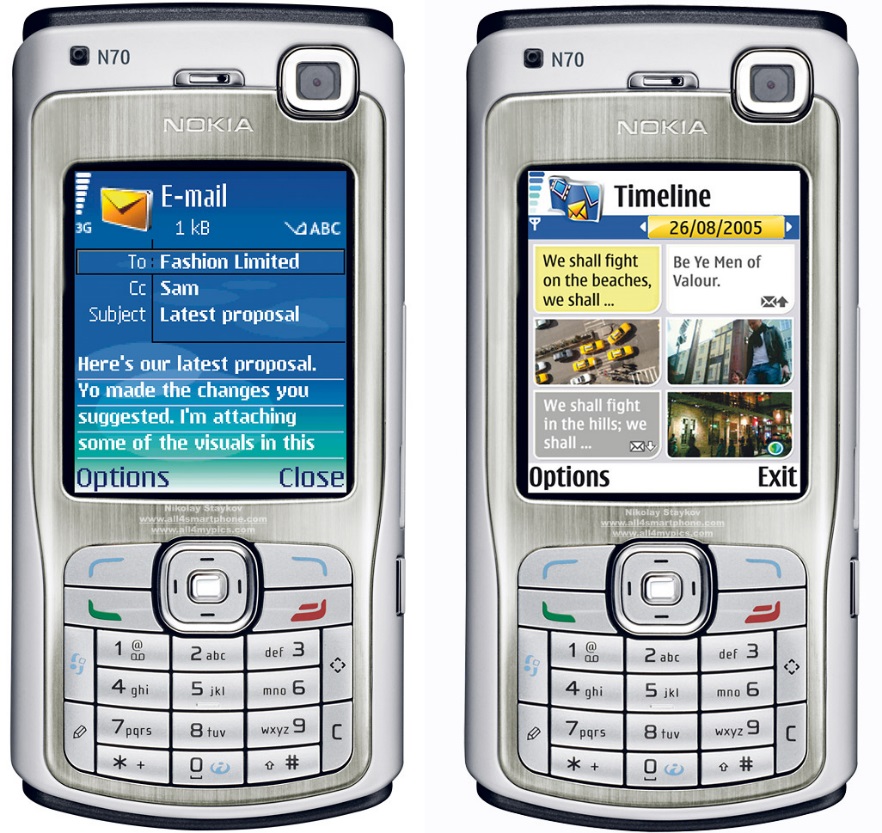 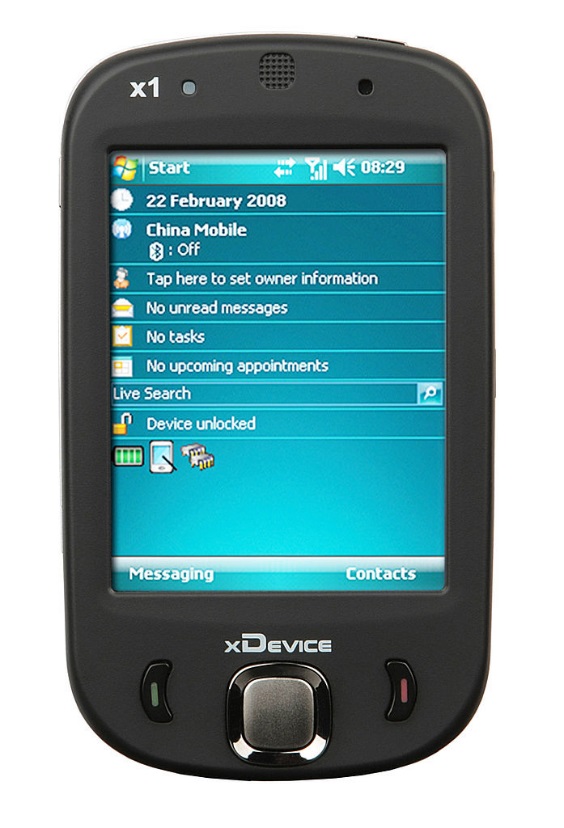 By Miosw (Own work) [CC-BY-SA-3.0 (http://creativecommons.org/licenses/by-sa/3.0)], via Wikimedia Commons
By FanHabbo (Own work) [CC-BY-SA-3.0 (http://creativecommons.org/licenses/by-sa/3.0)], via Wikimedia Commons
By Pietro Schirano [Attribution], 
via Wikimedia Commons
By S.SAMNAD.S (Own work) [CC-BY-SA-3.0 (http://creativecommons.org/licenses/by-sa/3.0)], via Wikimedia Commons
“There is no such thing as no design, only bad design”
I believe…
I don’t believe…
DisclaimerFeelings might get hurt during presentation due to the speakers generalizations and assumptions. Do not feel bad if they do. Generalization and assumptions are used to simplify and highlight…
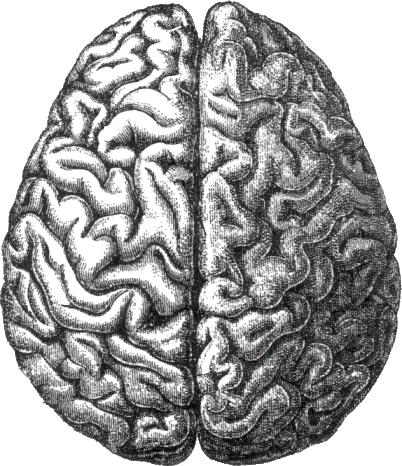 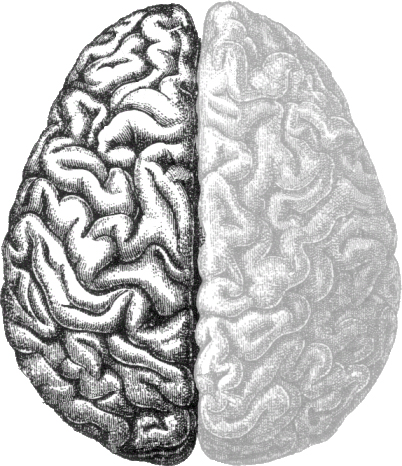 Logical / Developer
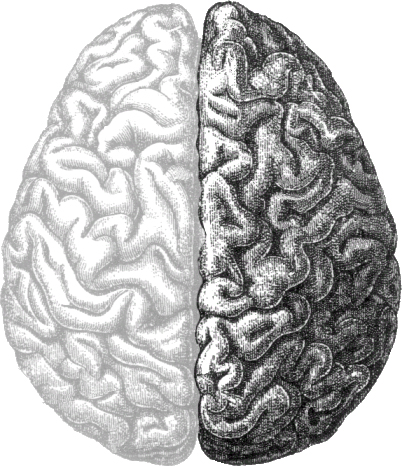 Creative / Designer
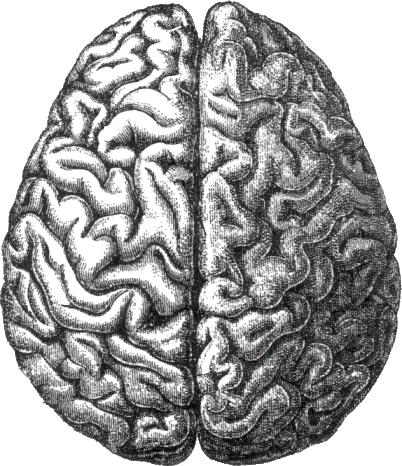 The “Players”
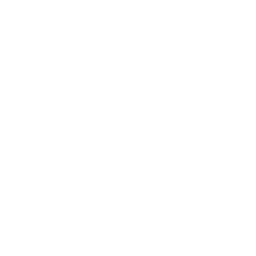 Developer“Makes it work”Builds functionalityWrites codeAdds bugsFixes bugs
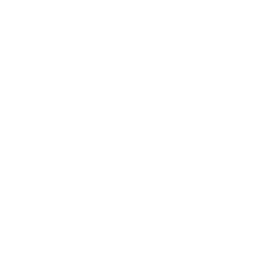 Designer“Makes it an experience”Defines application layoutEnsures usabilityCreates visual designAdds “client feeling”
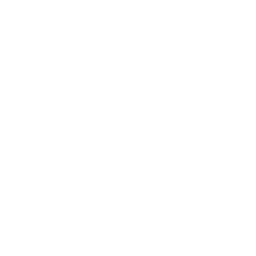 CommunicationTeam leadDevelopment team“Product owner”
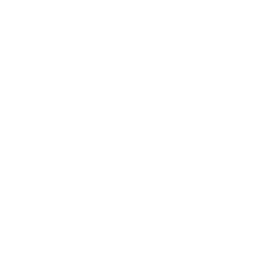 CommunicationCustomer“Product owner”
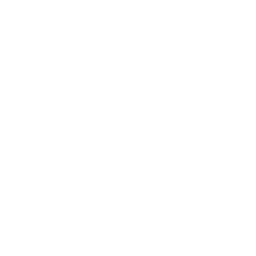 ToolsVisual StudioExpression BlendTeam Foundation ServerBing/Google
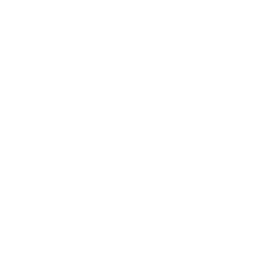 ToolsPaper & SharpieBalsamiqAdobe Suite(Expression Design)
Combining left & rightIntroducing the “devigner”
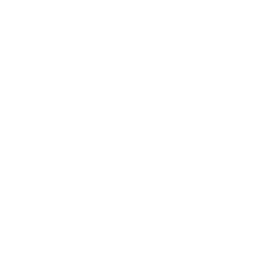 Devigner“Converts visuals to functional UX”Adds transitions and other UX featuresCombines data and functionality from the VM in the View
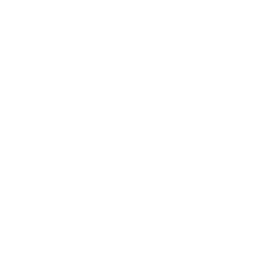 CommunicationDevelopment TeamDesignerCustomer
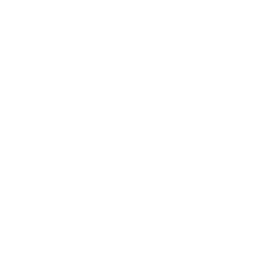 ToolsAdobe SuiteExpression BlendVisual StudioTeam Foundation Server
Enough fluff…
Tweet-a-liciousA desperately contrived example using Twitter
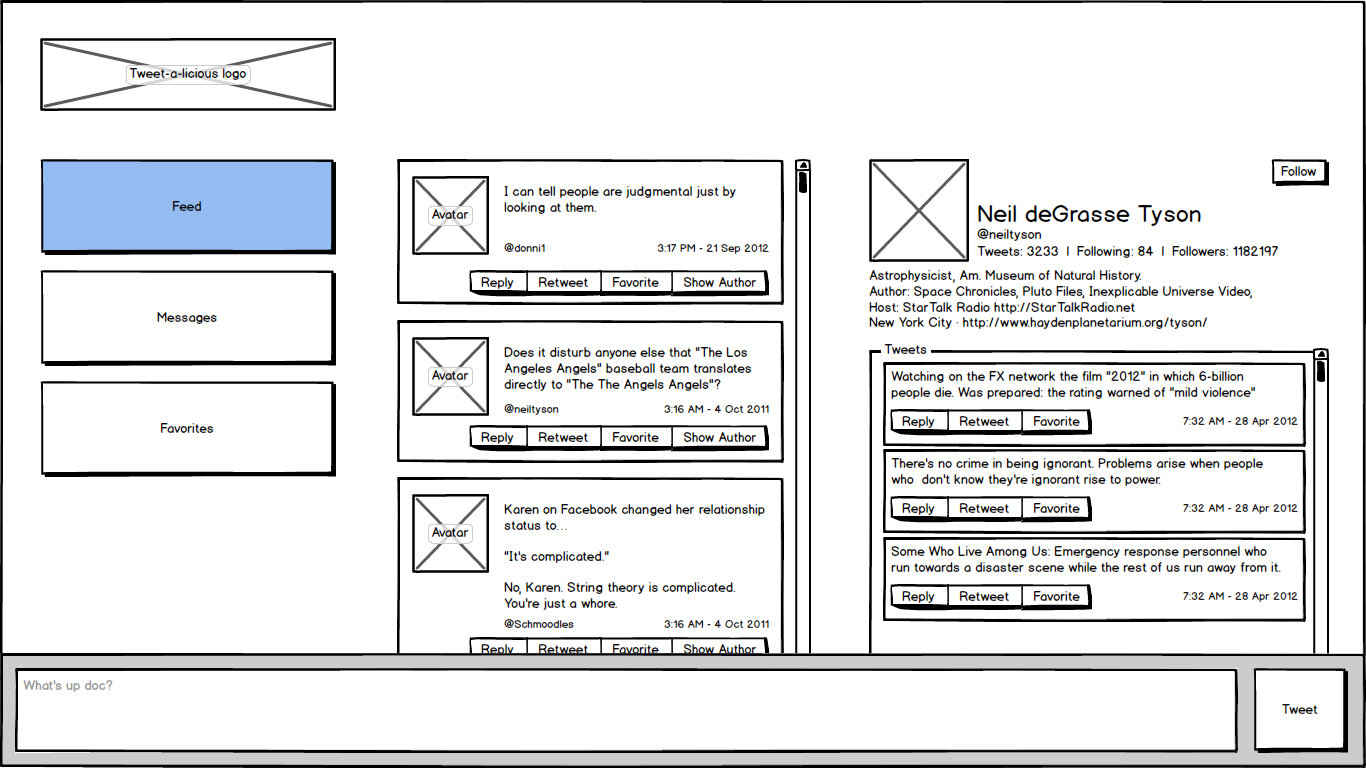 Client approval
Pulling wireframes apartBut…we just built them…
public class MainViewModel{
   public string TweetText { get; set; }

   public bool IsLoadingTweets { get; }
   public IEnumerable<TweetViewModel > Tweets { get; }
   public bool IsLoadingAuthor { get; }
   public AuthorViewModel SelectedAuthor { get; }
   public ICommand ShowFeed { get; }   public ICommand ShowMessages { get; }   public ICommand ShowFavorites { get; }   public ICommand SendTweet { get; }}
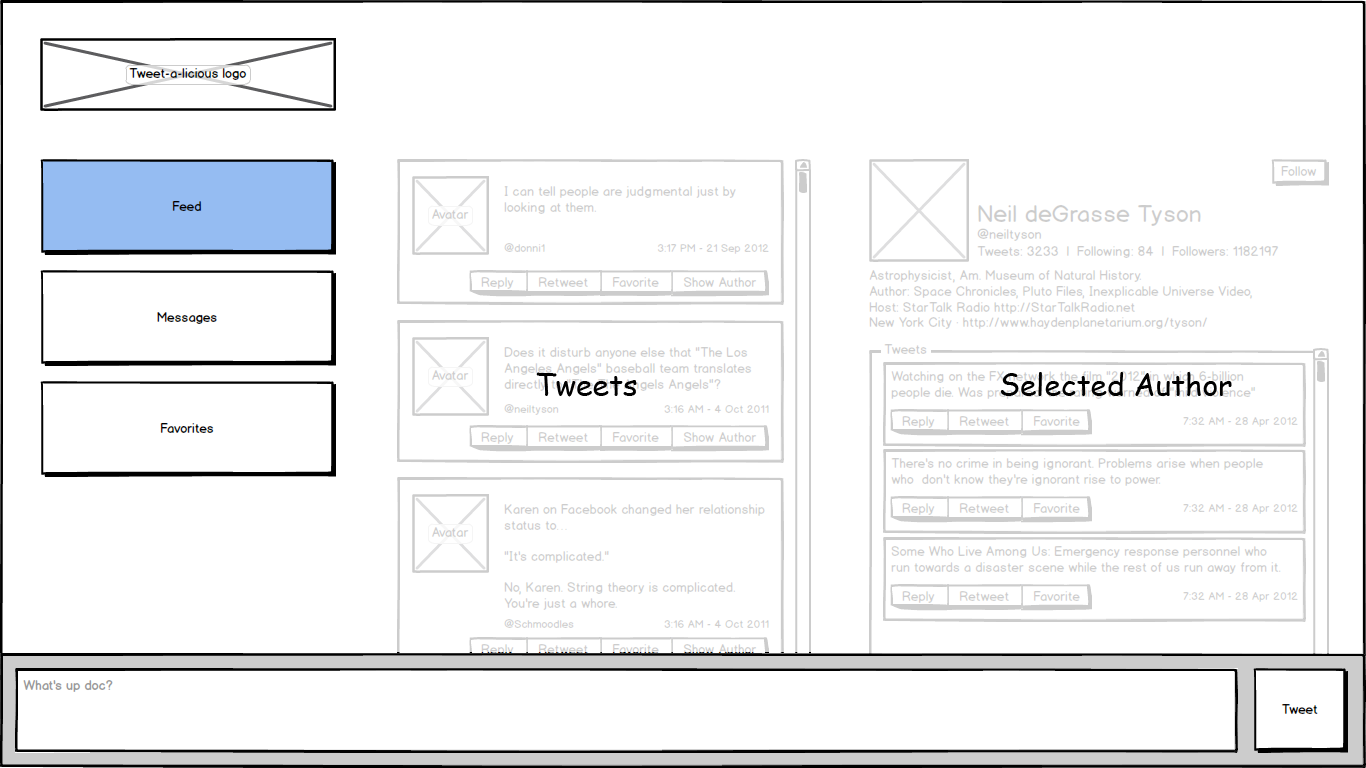 public class TweetViewModel{
   public string Text { get; }
   public string Author { get; }
   public DateTime Published { get; }
   public ImageViewModel Avatar { get; }
   public ICommand Reply { get; }   public ICommand Retweet { get; }   public ICommand Favorite { get; }    public ICommand ShowAuthor { get; }
}

public class ImageViewModel{
   public ImageSource Image { get; }
   public bool IsLoading { get; }
}
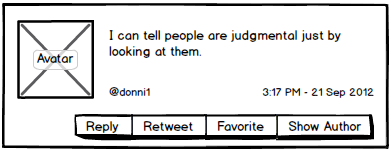 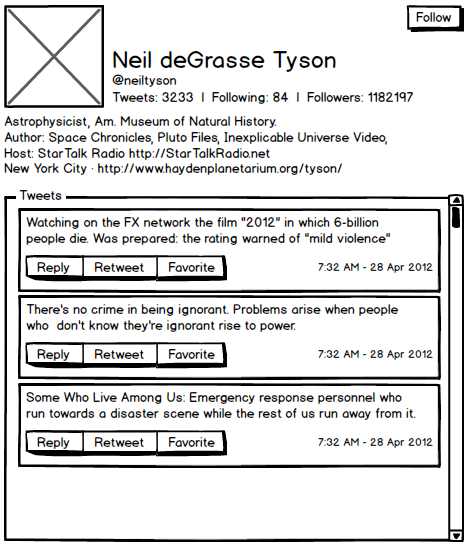 public class AuthorViewModel{
   public string Name { get; }
   public string Handle { get; }
   public string Introduction { get; }
   public ImageViewModel Avatar { get; }

   public int TweetCount { get; }
   public int FollowCount { get; }
   public int FollowerCount { get; }
   public bool IsLoadingTweets { get; }
   public IEnumerable<TweetViewModel > Tweets { get; }

   public ICommand Follow { get; }
}
Outcome?Mutual understanding, love and peace…and VM-stub interfaces of course…
Time to multitaskFinishing early is often appreciated when it comes to software development
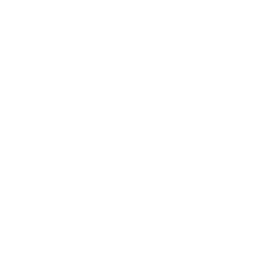 Create visual design
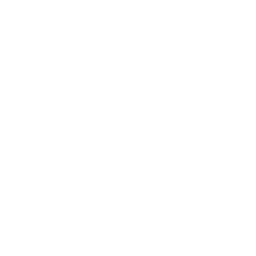 Set upSet up solutionCreate stub VMsCreate basic UIConfigure basic UI to use stubs
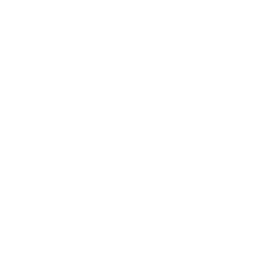 Be helpful
Demo:Dev UI and stub VMs
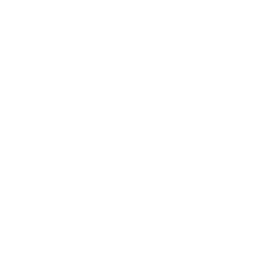 Hand over visual designHand over visual design to “devigner”Explain visual design to “devigner”Go into supporting mode
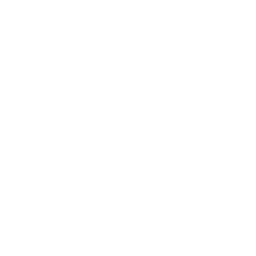 Create application structureAdd frameworksSet up DIetc
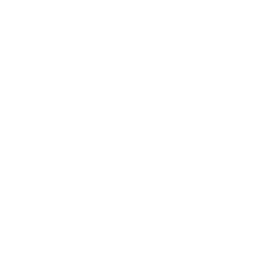 Get understanding of visual design
Demo:Setting up DI
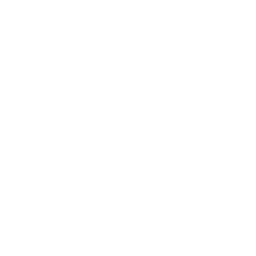 Implement functionalityDefine & implement services Implement VM functionality
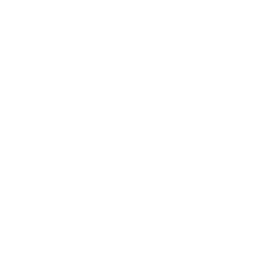 Convert Visual Design To XAML/HTMLAdd transitions etc to UIBehaviors, jQuery etc
Demo:Styling the UI
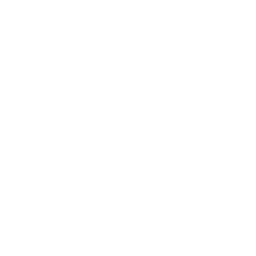 Switch application from stub VMs to real VMs
Demo:Setting up VM location
Application done!It might not be bug free, but it is running…
Potential tweaksDuplicate viewsAutomated view testsDesign-time data from BlendMerging rolesConditional design-time assembly reference
ConsiderationsWhen to introduce roles during projectBehavior libraryDesign-time data differences between Blend & VS
Questions?”There is no such thing as a stupid question”chris@59north.com@ZeroKollhttp://chris.59north.com/
Resources
Learning
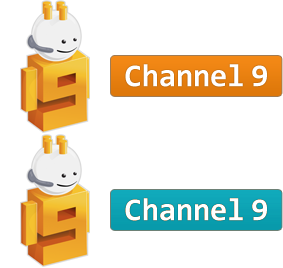 Sessions on Demand
Microsoft Certification & Training Resources
http://channel9.msdn.com/Events/TechEd
www.microsoft.com/learning
msdn
TechNet
Resources for IT Professionals
Resources for Developers
http://microsoft.com/technet
http://microsoft.com/msdn
Required Slide 
*delete this box when your slide is finalized

Your MS Tag will be inserted here during the final scrub.
Evaluate this session
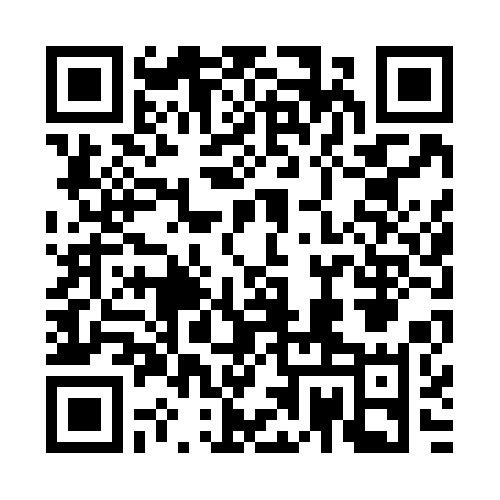 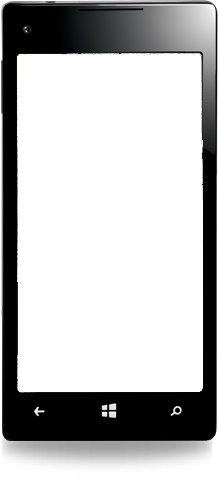 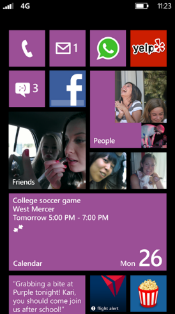 Scan this QR code to 
evaluate this session.
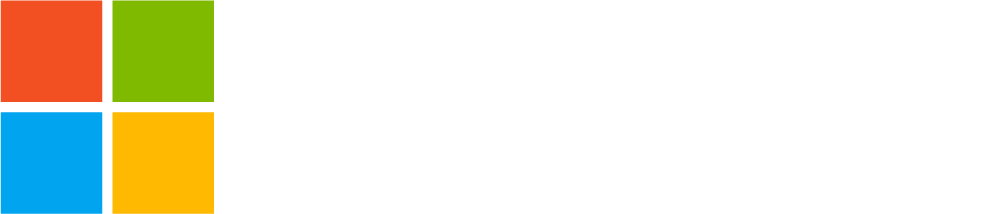 © 2013 Microsoft Corporation. All rights reserved. Microsoft, Windows and other product names are or may be registered trademarks and/or trademarks in the U.S. and/or other countries.
The information herein is for informational purposes only and represents the current view of Microsoft Corporation as of the date of this presentation.  Because Microsoft must respond to changing market conditions, it should not be interpreted to be a commitment on the part of Microsoft, and Microsoft cannot guarantee the accuracy of any information provided after the date of this presentation.  MICROSOFT MAKES NO WARRANTIES, EXPRESS, IMPLIED OR STATUTORY, AS TO THE INFORMATION IN THIS PRESENTATION.